Chào mừng thầy cô giáo 
về dự giờ lớp 1
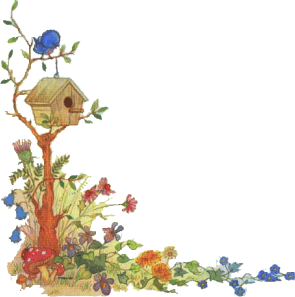 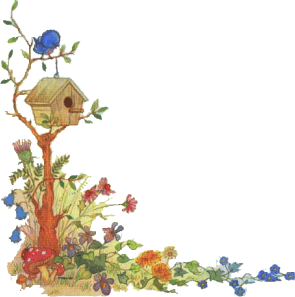 HOẠT ĐỘNG TRẢI NGHIỆM
CHỦ ĐỀ 6: QUÊ HƯƠNG EM
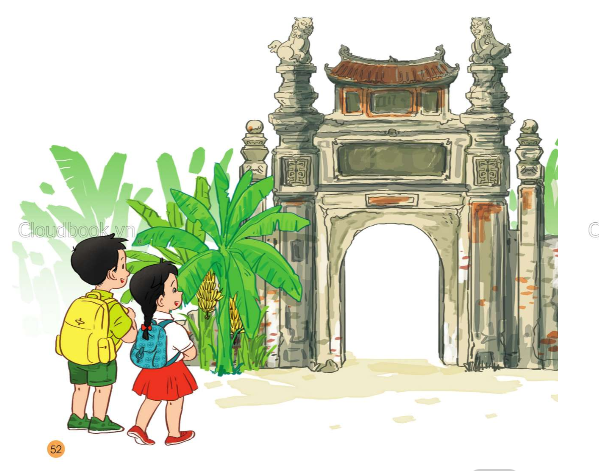 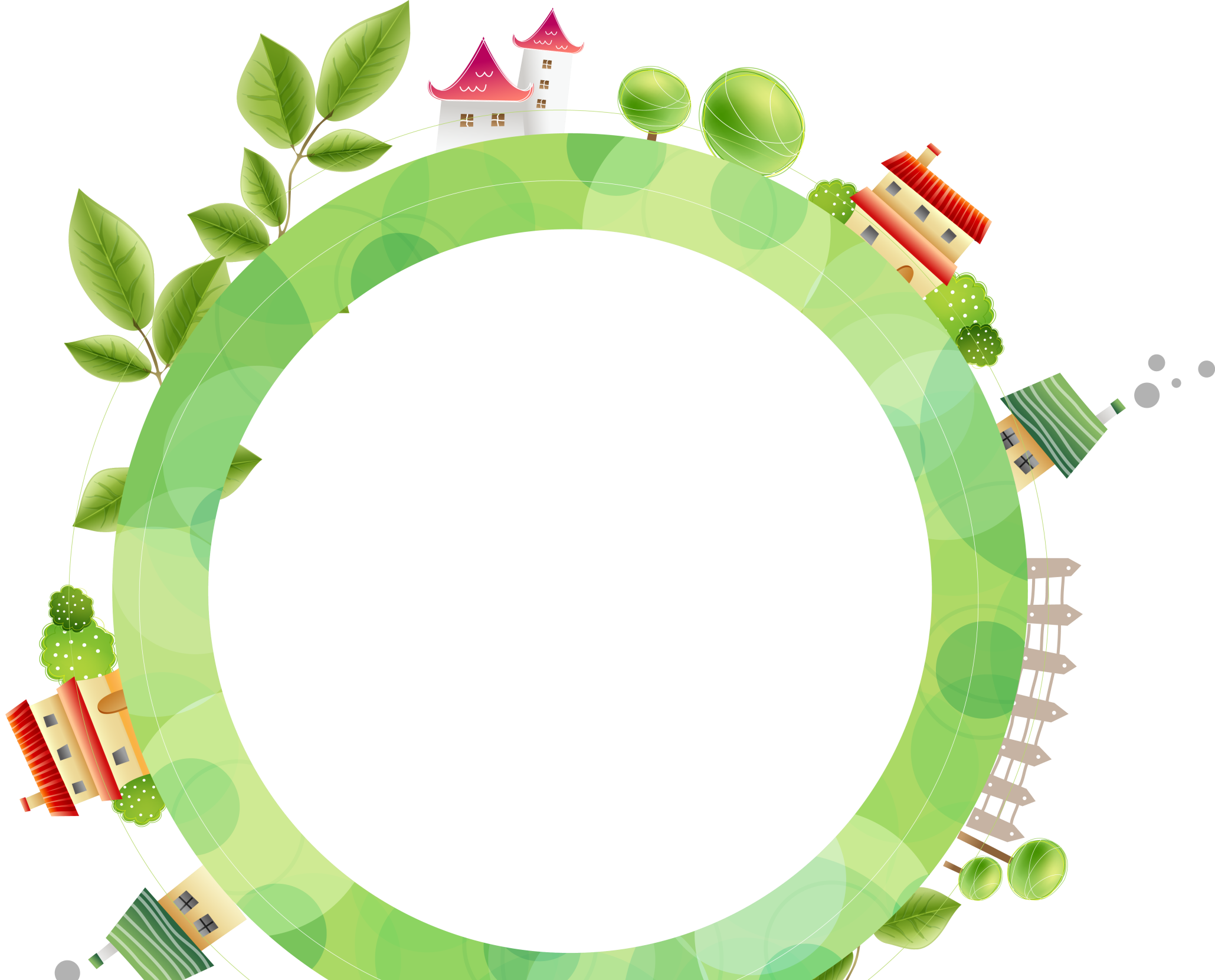 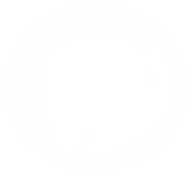 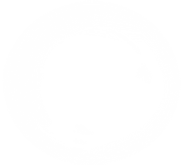 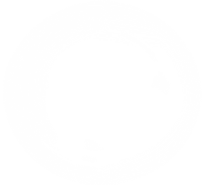 TIẾT 1
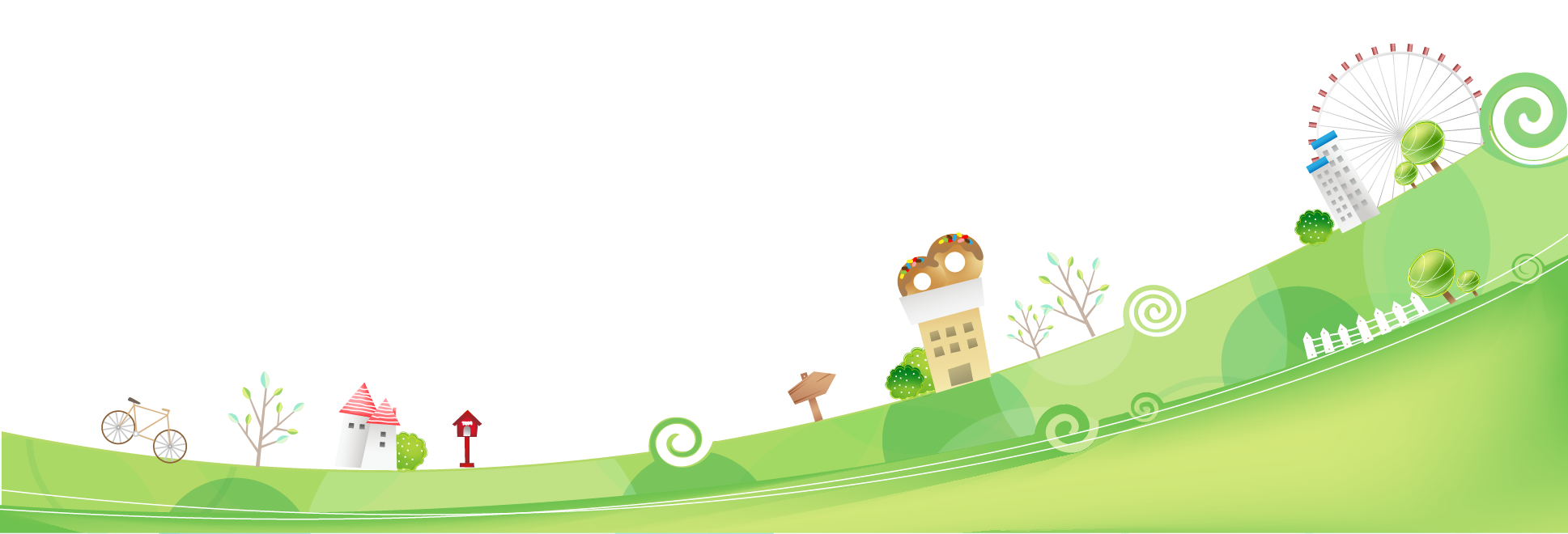 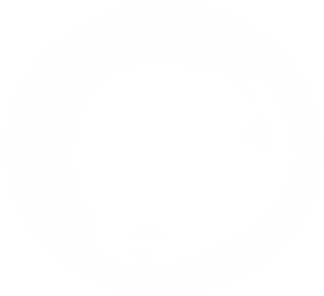 SINH HOẠT DƯỚI CỜ
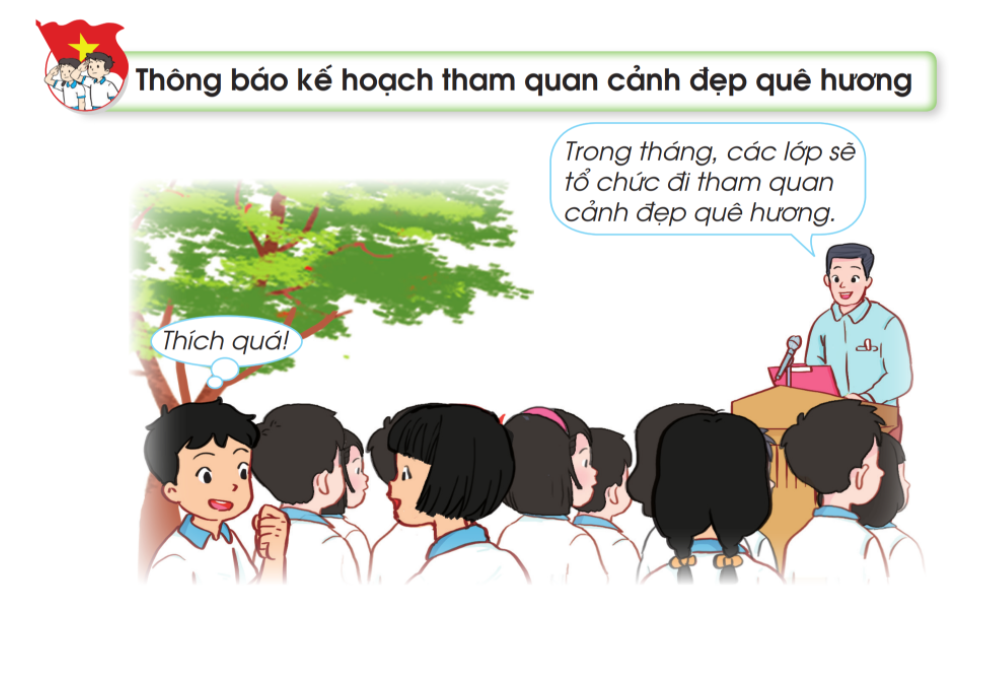 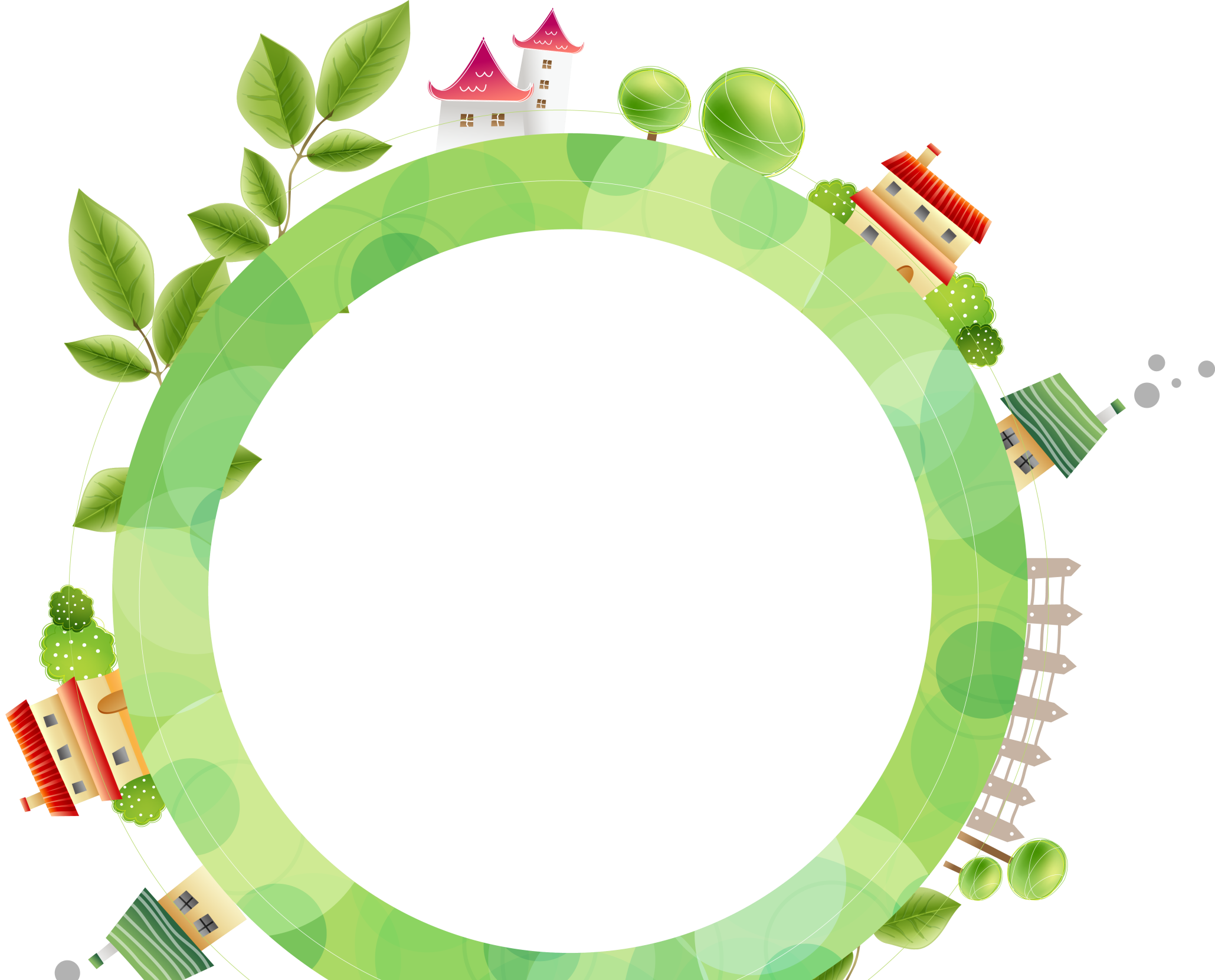 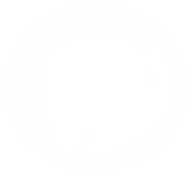 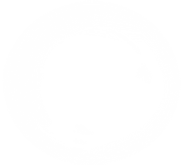 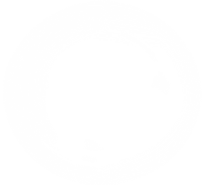 TIẾT 2
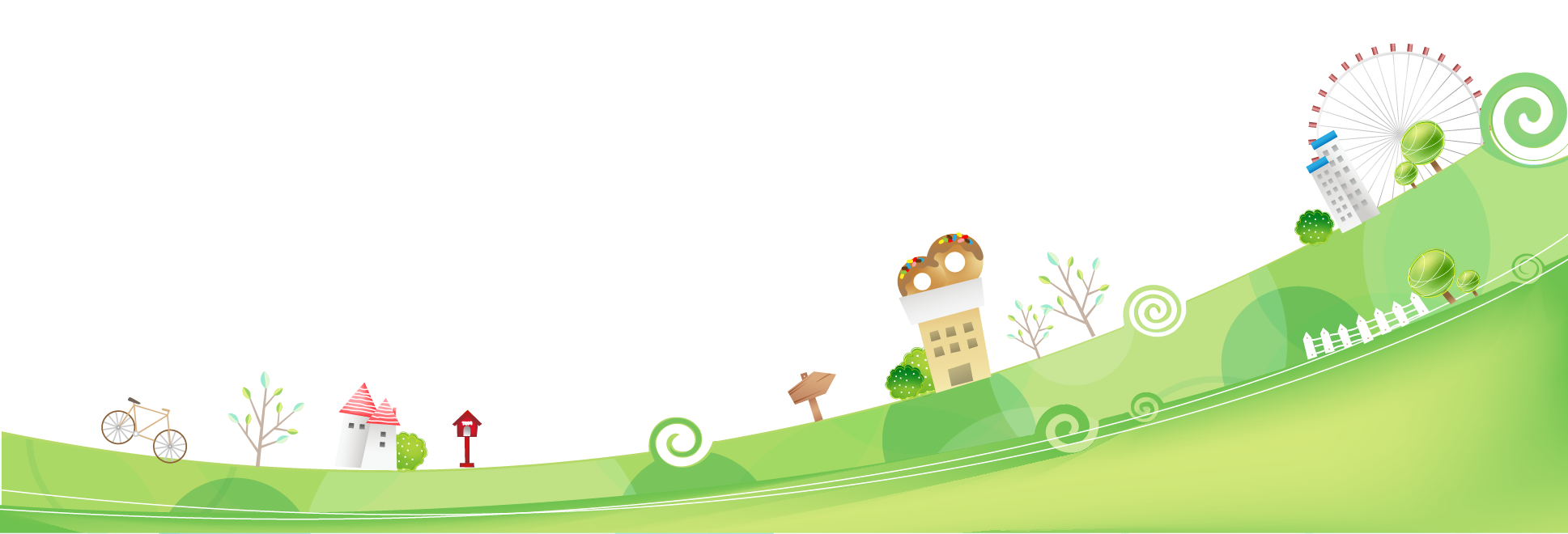 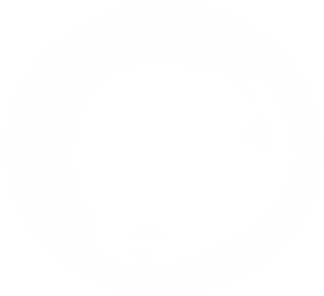 HOẠT ĐỘNG GIÁO DỤC
THEO CHỦ ĐỀ
Chia sẻ nhóm 2
Hoạt động 1: Tìm hiểu cảnh đẹp quê hương.
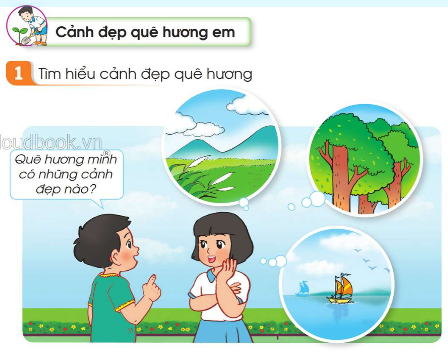 Hoạt động 2: Tập làm hướng dẫn viên du lịch.
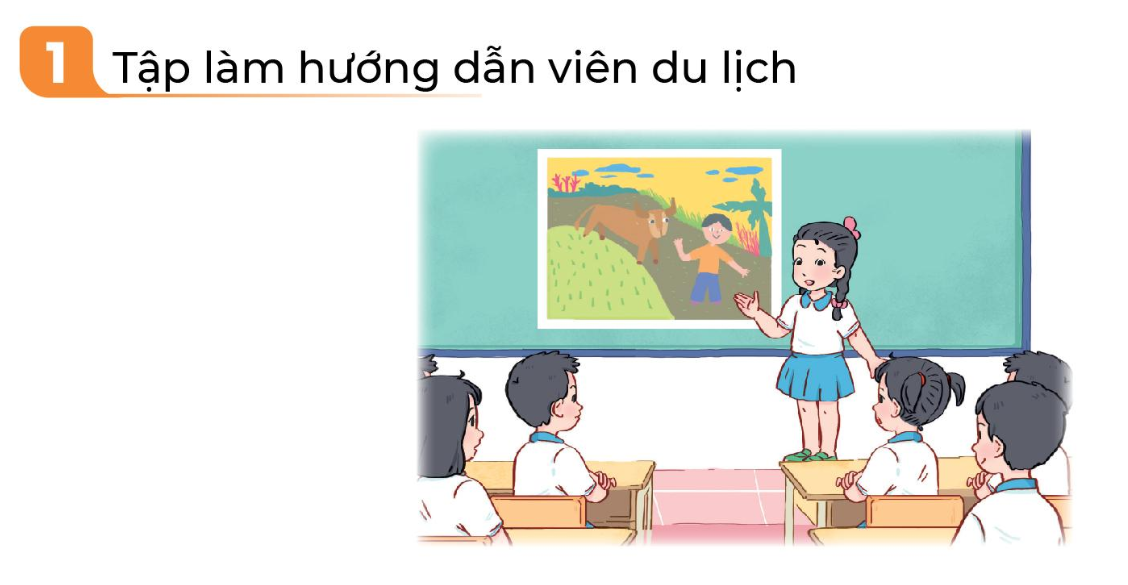 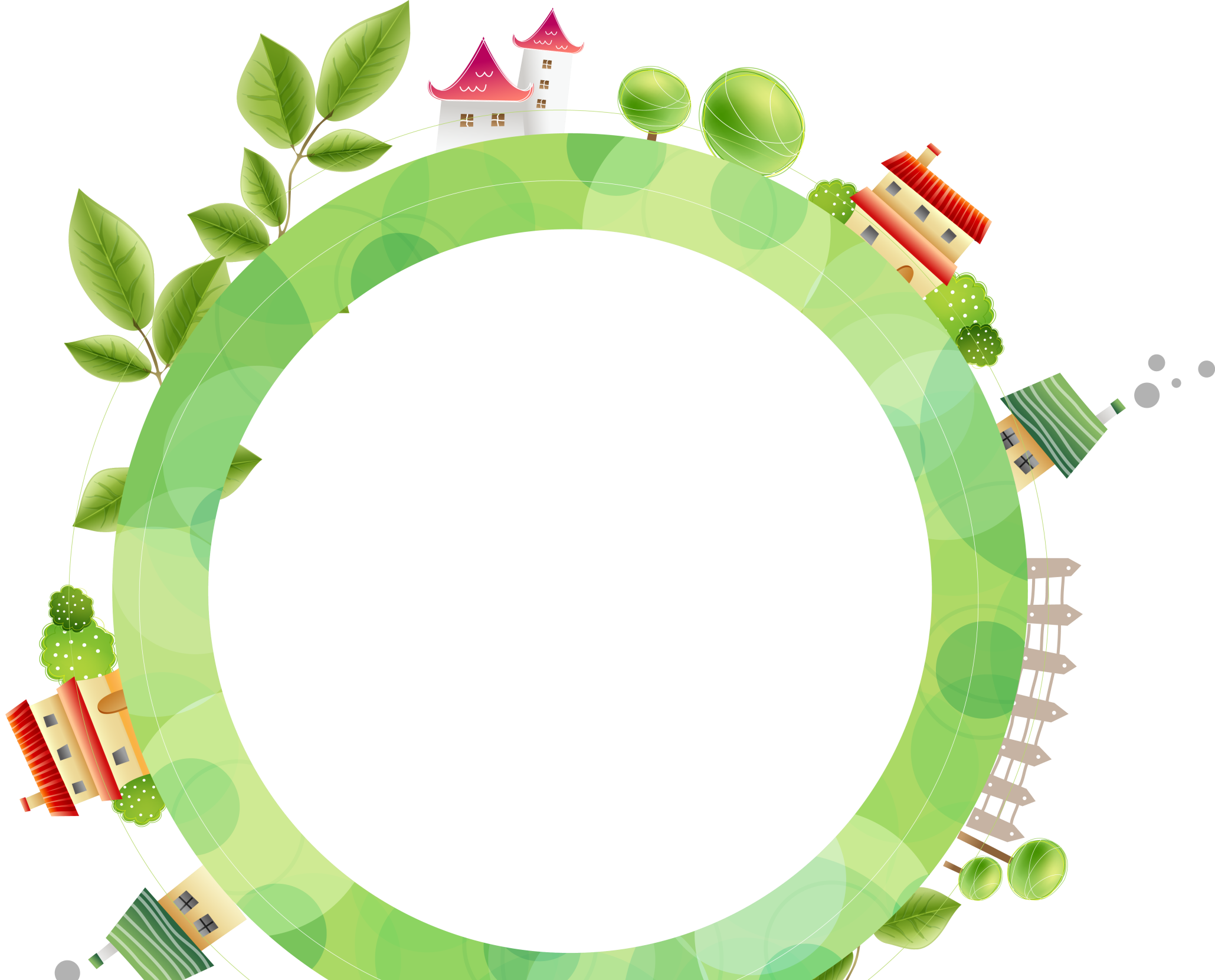 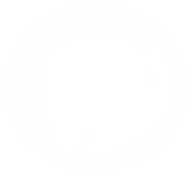 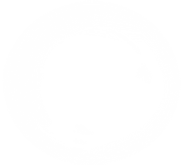 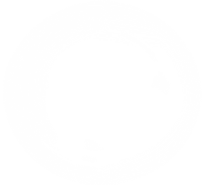 TIẾT 3
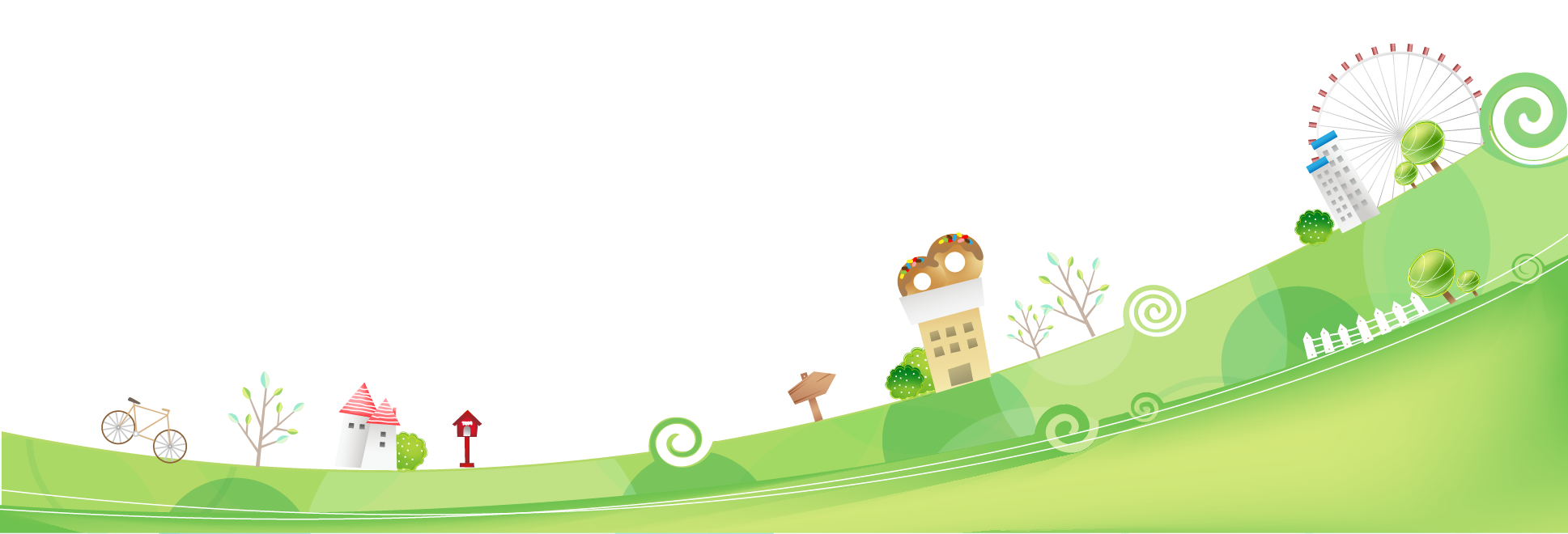 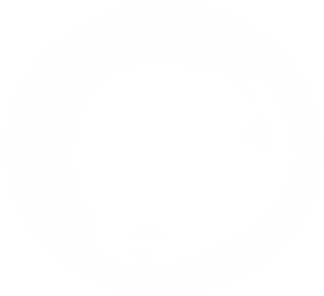 SINH HOẠT LỚP
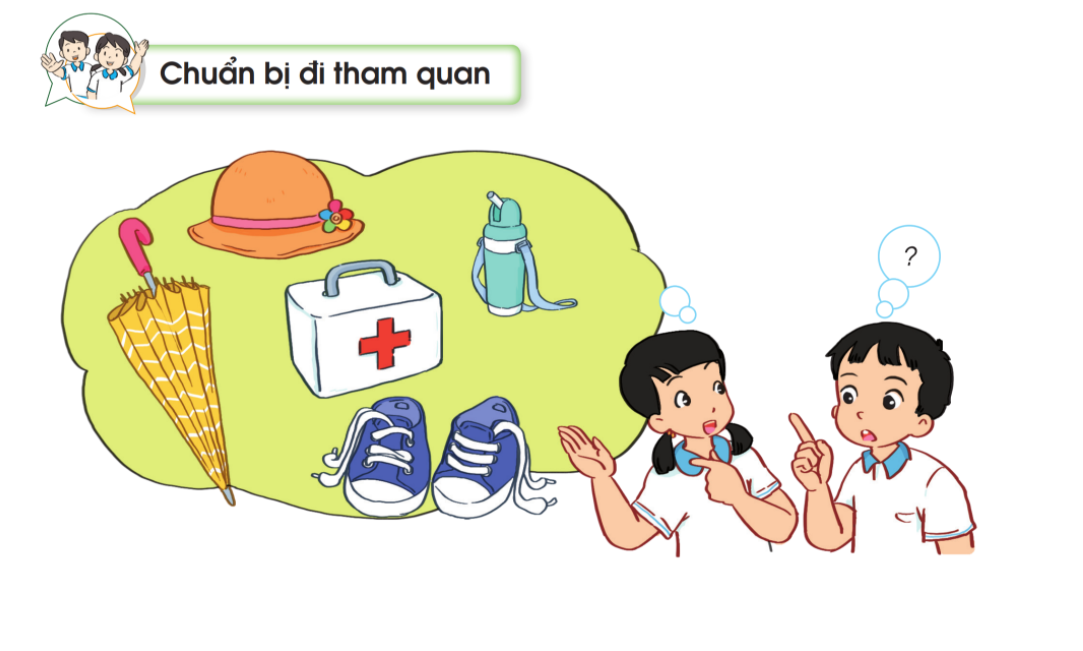 HS trao đổi nhóm đôi: chuẩn bị các vật dụng cần thiêt khi đi tham quan
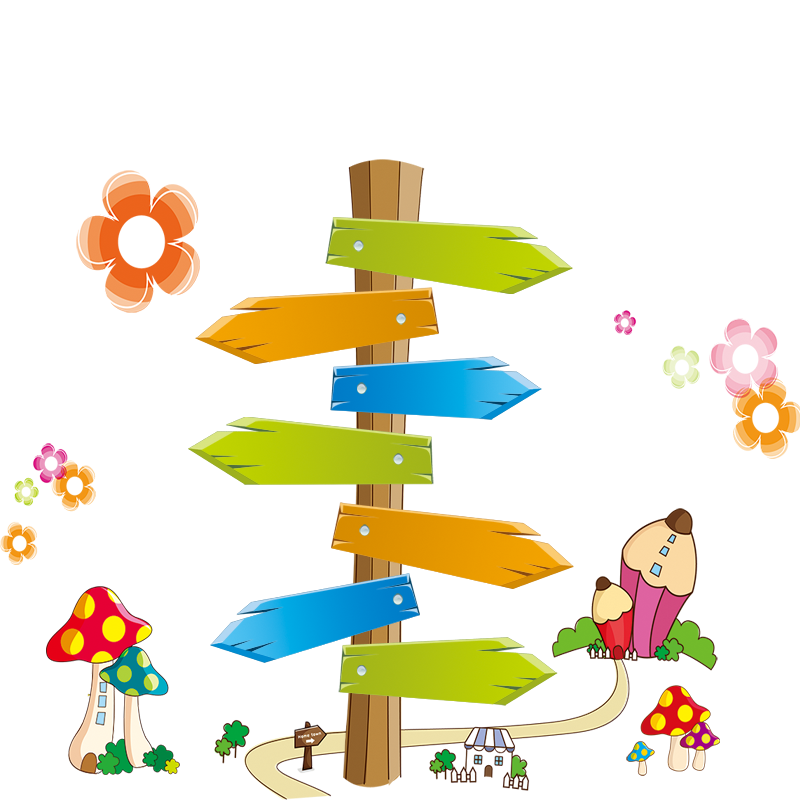 CHÂN THÀNH CẢM ƠN!